European UnionSocial Protection across the Humanitarian-Development Nexus
Paris
23  January 2019
Dr. Michael Samson
msamson@epri.org.za
Financing 
Social Protection across the Humanitarian-Development Nexus
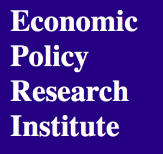 [Speaker Notes: The]
Overview
Introduction 
Costing approaches and challenges
Simple
Complex 
Financing approaches for simple interventions
Co-financing for complex interventions
Policy guidance
[Speaker Notes: Major gaps here]
Introduction
AIM: Improving financing architecture for integrating social protection with humanitarian programming:
Promotes risk resilience and improves disaster response  
Tackles poverty and vulnerability
Delivers broad-based developmental outcomes including SDGs and World Humanitarian Summit commitments
Particularly “in situations of fragility, to establish functioning and accountable institutions that deliver basic services and support poverty reduction" to ensure “a smooth transition from humanitarian to long-term development measures.”
[Speaker Notes: Major gaps here]
Key innovation in this approach:
The WHS “New Way of Working” involves cooperating more closely over multiple years to collectively reduce need, risk and vulnerability. 
The Grand Bargain firstly commits to “use existing resources and capabilities better to shrink humanitarian needs over the long term with the view of contributing to the outcomes of the Sustainable Development Goals.” 
Only comprehensive approaches that not only integrate social protection with humanitarian efforts but also build broadly inter-sectoral development systems can effectively strengthen resilience and reduce fragility sufficiently to manage the financing burden.
[Speaker Notes: Major gaps here]
Adapting the conventional costing model to SPaN 						Source: Samson et al. 2006
Cost = (Coverage  x  Unit Benefit Cost)  +   Administration
Coverage  and benefit size are policy choices influenced by the scale of the challenge 
Administration depends on design & implementation
Relative Cost (% of GDP) = Coverage (% of population)   x   Benefit size as a % of per capita income  x    Administrative cost factor.
Integrating humanitarian response interventions creates coverage mandates, constrains delivery modalities, accelerates timing, and expands the administrative costs
Costing social protection across the nexus			SOURCE: Willitts-King, B., Mowjee, T., & Poole, L. (2017)
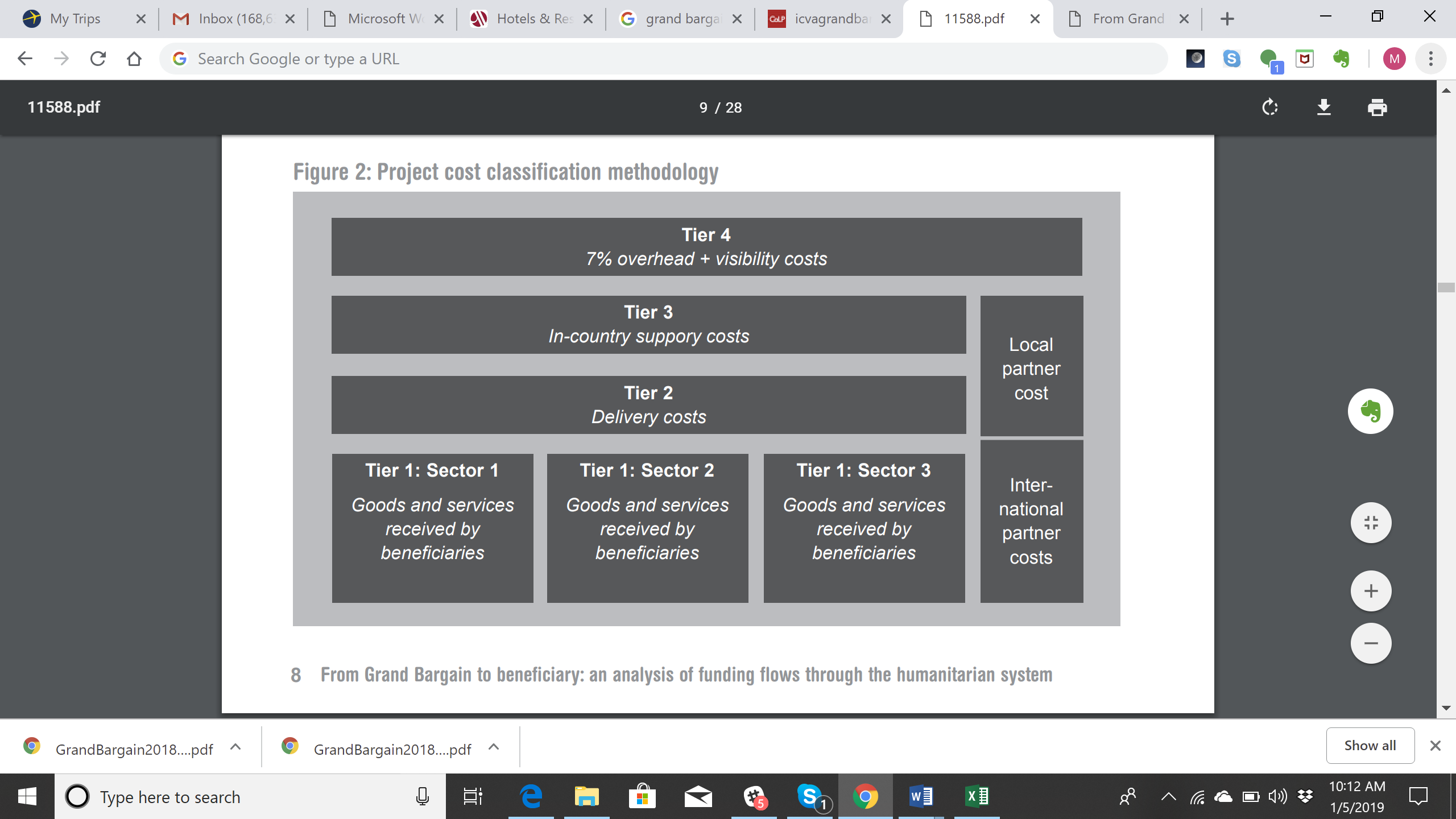 Simple and complex costing models
Conventional approaches: 
Unit-Cost model (most common model) 
Simplest and most common model: cost per unit; impact per unit cost
Analysis is single-sector
Applicability refuted for complex outcomes
Cobb-Douglas model (in more advanced models)
Analysis is multi-sectoral (often used in general equilibrium models)
Applicability poor for complex outcomes
Complex costing model 
Translog model (data-hungry and rarely implemented)
Analysis is inter-sectoral
Measures the impacts and added value of synergies among sectors
Able to cost systems approaches—e.g. integrated SDG costing
Better assesses non-linearities, particularly “last mile” challenges
[Speaker Notes: Every additional impact costs the same (linear elasticity)]
8
Per cent of GDP spent on Social Protection by region
Financing sources
A Co-financing approach
Purpose: to support integrated investment decisions that enable cooperation, coordination, and collaboration by multiple policy stakeholders (e.g. Ministry of Disaster Management, Ministry of Social Protection, Ministry of Agriculture, WFP, UNICEF, EU, etc.) supporting systems of interventions achieving multiple outcomes (e.g. humanitarian response, poverty and vulnerability reduction, risk management, building resilience, improved livelihoods, social development, economic growth, etc.)
Method: Approach that seeks to move from a silo approach to improve effectiveness and value-for-money while recognising the complexity and objectives of multiple stakeholders (and budget-holders).
Adequacy, affordability and sustainability
Simple approach
Cost required intervention
Identify available resources
Assess absorption capacity
Complex approach
Assess systems cost
Identify institutional reforms
Build dynamic system to implement reforms, drive growth, and deepen development
Co-Financing approaches for SPaN
Cross-sectoral Cost-benefit Analysis
	Estimate total benefits for social protection, disaster response, other sectors—compared to cost and finance with a centralised mechanism (strong planner)
Silo Approach
	Sectors (disaster response, social protection, etc.) use their willingness-to-pay (WTP) thresholds to decide whether to finance the intervention
Co-financing approach
	Sectors agree to co-finance intervention using thresholds to determine how much to contribute
Policy investments
Systematisation Matrix
  (Policy impact matrix)
Social protection
Humanitarian 
response
Infrastructure
Livelihoods
Gender
Economic growth
Gender equality
Lower stunting/wasting
Policy outcomes
Reduced poverty
Improved resilience
CALCULATOR MODE
+6%
+10
+10
+10
+10
+10
+10
+28%
-82%
-91%
+94%
+5%
+14%
+3%
+1%
How much should each sector pay?
Maximum  
The actual social value of the programme—as valued by the paying Ministry (willingness-to-pay)

Minimum 
The residual programme costs not funded by the other sectors up to each sector’s maximum willingness to pay
      
Fair share
Allocate costs based on the share of total programme benefits (willingness-to-pay) each sector receives
[Speaker Notes: Note! Development synergies interventions can be undervalued. Cost-effectiveness only one criterion to take into account when allocating resources. Other things to take into account are equality, acceptability, affordability, forgone programmes etc.]
Consider a resilience-promoting social protection programme (e.g. Kenya’s Hunger Safety Net Programme)
Cost $
Programme
Social Protection
Willingness-to-Pay (WTP)
Disaster Management
WTP
Programme not funded
Special programmes
WTP
[Speaker Notes: More simple way to illustrate (slide from Brian)

HIV benefits forgone, suboptimal resource allocation, welfare loss.]
Consider a resilience-promoting social protection programme (e.g. Kenya’s Hunger Safety Net Programme)
Cost $
Social Protection 














d
Disaster Management
Special Programmes
Programme
Co-financing
Programme funded
[Speaker Notes: Development synergies achieved, resources optimized, welfare loss avoided.]
Co-financing challenges: Uncertainty
Valuing complex interventions requires evidence on the rates of return across sectors and depends on the profile of current investments
This evidence is not usually available, and key stakeholders often have low levels of confidence in data that exists
Risk aversion also contributes to a discounting of expected returns to complex interventions
Co-financing challenges: Truth revelation
Even when stakeholders are confident of the evidence, there is a divide over information access:
Usually line ministries have better information about the benefits to their own sectors and less understanding of impacts on other sectors
The “national planner” often has the least robust evidence and relies on line ministries for accurate data on the rates of return 
Stakeholders are often reluctant to share this information
Lack of information (“asymmetric information”) may create a free-rider problem that implodes the approach
Co-financing challenges: The role of evidence
More robust and credible evidence can reduce uncertainty and support policy influencing
More transparent evidence can reduce information asymmetry and reduce the risk of a bad equilibrium (co-financing trap)
More sophisticated evidence can reduce the risk of perverse incentives
Lindahl prices
Groves mechanisms
Co-financing challenges:  Role of development partners
Increase demand for integrated interventions by operating outside a sectoral framework
Strengthen evidence building, particularly with international lessons of experience
Support the delivery of public super-goods
[Speaker Notes: a method for financing public goods in order to show that consensus politics is possible. As people are different in nature, their preferences are different, and consensus requires each individual to pay a somewhat different tax for every service, or good that he consumes. If each person's tax price is set equal to the marginal benefits received at the ideal service level, each person is made better off by provision of the public good and may accordingly agree to have that service level provided.
Lindahl equilibrium[edit]
A Lindahl equilibrium is a state of economic equilibrium under a Lindahl tax as well as a method for finding the optimum level for the supply of public goods or services that happens when the total per-unit price paid by each individual equals the total per-unit cost of the public good. It can be shown that an equilibrium exists for different environments.[2] Therefore the Lindahl equilibrium describes how efficiency can be sustained in an economy with personalised prices. Leif Johansen gave the complete interpretation of the concept of "Lindahl equilibrium", which assumes that household consumption decisions are based on the share of the cost they must provide for the supply of the particular public good.[3]
The importance of Lindahl equilibrium is that it fulfills the Samuelson condition and is therefore Pareto efficient,[2] despite the good in question being a public one. It also demonstrates how efficiency can be reached in an economy with public goods by the use of personalised prices. The personalised prices equate the individual valuation for a public good to the cost of the public good.[citation needed]
Criticism[edit]
Lindahl pricing and taxation requires the knowledge of the demand functions for each individual for all private and public goods. When information about marginal benefits is available only from the individuals themselves, they tend to under report their valuation for a particular good, this gives rise to a "preference revelation problem". Each individual can lower his tax cost by under reporting his benefits derived from the public good or service. This informational problem shows that survey-based Lindahl taxation is not incentive compatible. Incentives to understate or under report one's true benefits under Lindahl taxation resemble those of a traditional public goods game.
Preference revelation mechanisms can be used to solve that problem,[4][5] although none of these have been shown to completely and satisfactorily address it. The Vickrey–Clarke–Groves mechanism is an example of this, ensuring true values are revealed and that a public good is provided only when it should be. The allocation of cost is taken as given and the consumers will report their net benefits (benefits-cost) The public good will be provided if the sum of the net benefits of all consumers is positive. If the public good is provided side payments will be made reflecting the fact that truth telling is costly. The side payments internalize the net benefit of the public good to other players. The side payments must be financed from outside the mechanism. In reality, preference revelation is difficult as the size of the population makes it costly both in terms of money and time.[6]
A second drawback to Lindahl prices is that they may be unfair. Consider a television broadcast antenna that is arbitrarily placed in an area. Those living near the antenna will receive a clear signal while those living farther away will receive a less clear signal. Those living close to the antenna will have a relatively low marginal value for additional wattage (thus paying a lower Lindahl price) compared to those living farther away (thus paying a higher Lindahl price).[7]]
SPaN co-financing case study:Ethiopia’s Production Safety Net (PSNP) and the effectiveness of health expenditure in building resilience
Source: Author’s Calculations
SPaN co-financing case study:Ethiopia’s Production Safety Net (PSNP) and the effectiveness of health expenditure in building resilience
Source: Author’s Calculations
SPaN co-financing case study:Ethiopia’s Production Safety Net (PSNP) and the effectiveness of health expenditure in building resilience
Source: Author’s Calculations
SPaN co-financing case study:Ethiopia’s Production Safety Net (PSNP) and the effectiveness of health expenditure in building resilience
Source: Author’s Calculations
Co-financing SPaN
Integrated cross-sectoral responses and comprehensive approaches can be very effective in achieving complex outcomes—including building resilient communities—while  achieving a range of other developmental outcomes, including tackling poverty, building human capital, supporting livelihoods engagement and broadly contributing to inclusive and pro-poor economic growth 
Policy-makers and development partners require robust and credible evidence on cross-sectoral investment returns as a prerequisite for scaling up successful programmes.
Better budgetary mechanisms and development partner financing and coordination mechanisms are required to support the associated co-financing requirements.
Policy Guidance
Policy Guidance
Policy Guidance
ANNEX
Technical comparison of costing models
Co-financing challenges: “free rider” challenges
Producing “no regrets” costing models (e.g. see https://www.brookings.edu/blog/future-development/2015/03/02/shame-on-me-why-it-was-wrong-to-cost-the-millennium-development-goals/ 
2004 World Development Report "Why it's so difficult to cost the MDGs" (Box 2.3)
What is a cross-sectoral translog policy production function?
Unit-cost: 
ln (impact) = a + b ln(spending1)
	    
Cobb-Douglas:		
ln (impact) = a + b ln(spending1) + c ln(spending2)	
      
Translog:	
ln (impact) = a + b ln(spending1) + c ln(spending2) + 
d ln (spending3) + … + e ln(spending1*spending2)2 + 
f ln(spending1*spending3)2  + g ln(spending2*spending3)2 + …
What is a cross-sectoral translog policy production function?
Unit-cost: 
ln (impact) = a + b ln(spending1)
	    
Cobb-Douglas:		
ln (impact) = a + b ln(spending1) + c ln(spending2)	
      
Translog:	
ln (impact) = a + b ln(spending1) + c ln(spending2) + 
d ln (spending3) + … + e ln(spending1*spending2)2 + 
f ln(spending1*spending3)2  + g ln(spending2*spending3)2 + …
Co-financing challenges: “Free rider” traps
Co-financing challenges: “Free rider” traps
OUTCOME:  Success!
Budget > Cost
Co-financing challenges: “Free rider” traps
OUTCOME:  Success!
Budget > Cost
Co-financing challenges: “Free rider” traps
OUTCOME:  Success!
Budget > Cost
OUTCOME:  Failure!
Budget < Cost